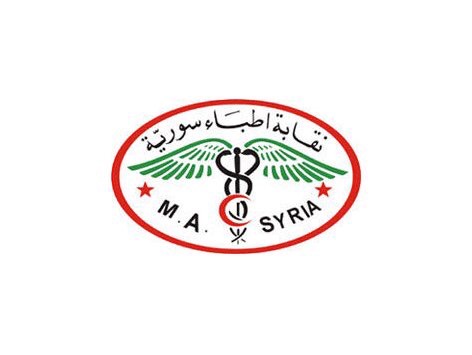 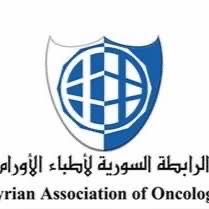 MEETING SUMMARY ESMO 2019, Barcelona, SpainGENITOURINARY UPDATE
Fawaz Deirawan,MD,DIS,DISC
Clinical Oncology
Syrian Oncology Association
TOP 3 HIGH-IMPACT GENITOURINARY PRESENTATIONS AT ESMO 2019
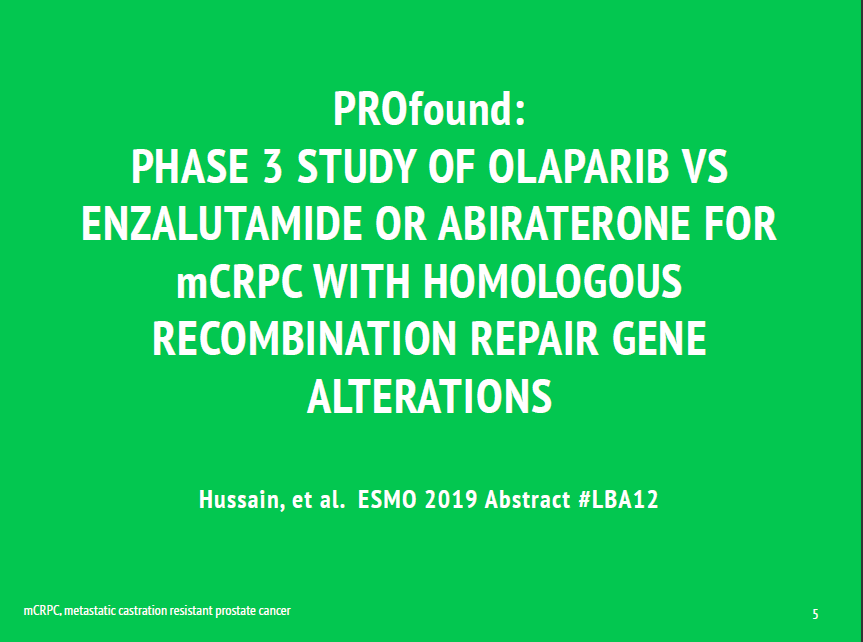 BACKGROUND
PROfound STUDY DESIGN
PROfound STUDY –KEY SECONDARY ENDPOINTINTERIM* OVERALL SURVIVAL
PROfound STUDY –OTHER RESULTS
Patients in cohort A had a confirmed ORR of 33.3% for olaparib compared to 2.3% for enzalutamide/abiraterone (OR 20.86, 95% CI: 4.18-379.18, p<0.0001)
Patients in cohort B
              No advantage in terms of rPFS(BICR) (HR 0.88, 95% CI: 0.58-1.36) 
                       
              No advantage in OS (HR 0.73, 95% CI: 0.45-1.23)

•Olaparib was tolerated with a safety profile consistent with that observed in other cancers



BICR, blinded independent central review; CI, confidence interval; HR, hazard ratio;
OR, odds ratio; ORR, objective response rate; OS, overall survival; rPFS, radiographic
progression free survival
Hussain M,  et al.  Presented at ESMO 2019 Abstract #LBA12.11
SUMMARY
Olaparib treatment was associated with statistically significant and clinically relevant improvements in BICR rPFS compared to enza/abi in mCRPC patients with:
    -Alterations in BRCA1, BRCA2 and/or ATM
   - Alterations in any qualifying gene with a direct/indirect role in HRR

PROfound will establish olaparib as standard of care for this patient population and is likely to be the first approval for a biomarker selected treatment for prostate cancer



Aenzalutamide; HRR, homologous recombination repair; mCRPC,metastatic castration resistant prostate cancer
Hussain M,  et al.  Presented at ESMO 2019 Abstract #LBA12bi,abiraterone; BICR, blinded independent central review; enza,.
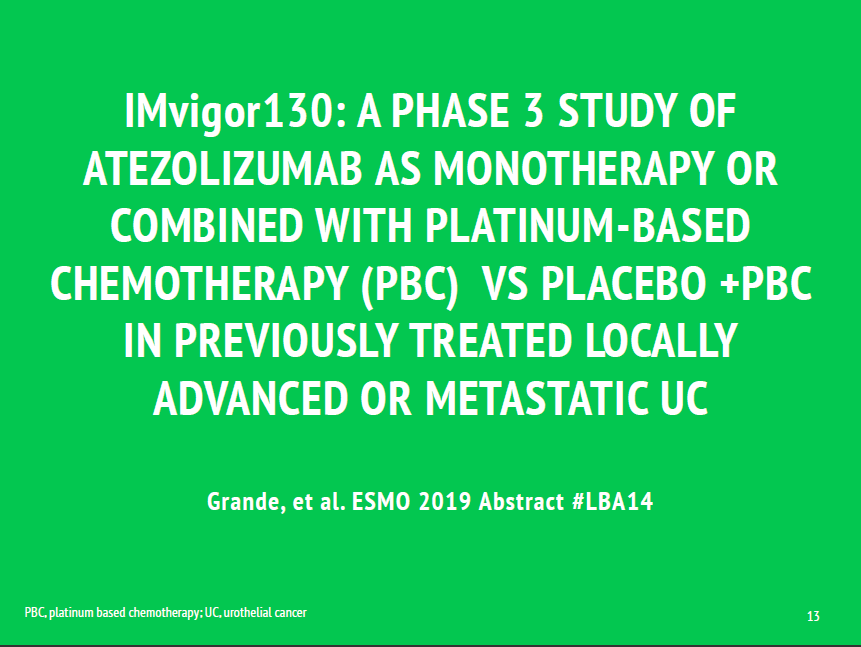 BACKGROUND
IMvigor130 STUDY DESIGN
IMvigorSTUDY: CO-PRIMARY ENDPOINTINTERIM OSFOR MONOTHERAPY: ITT(ARM B VS ARM C)
SUMMARY
BACKGROUND
CARD STUDY DESIGN
CARD STUDY –SECONDARY ENDPOINTTIME TO SKELETAL EVENT
CARD: SAFETYMAIN GRADE ≥3 ADVERSE EVENTS*
SUMMARY